Crystal Palace Exhibition: 1851
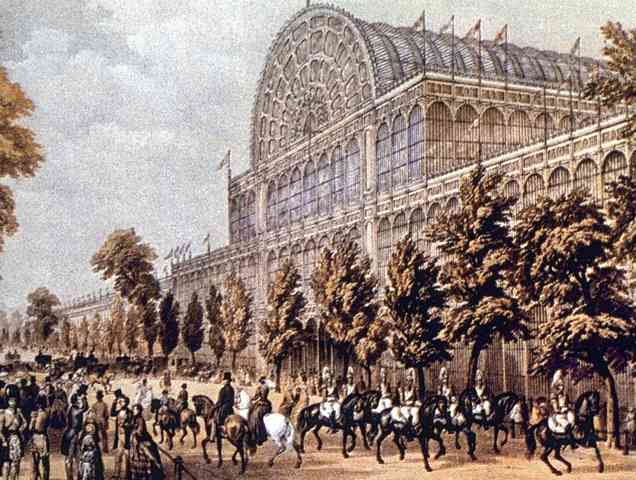 Exhibitions of the new industrial utopia.
Crystal Palace: Interior Exhibits
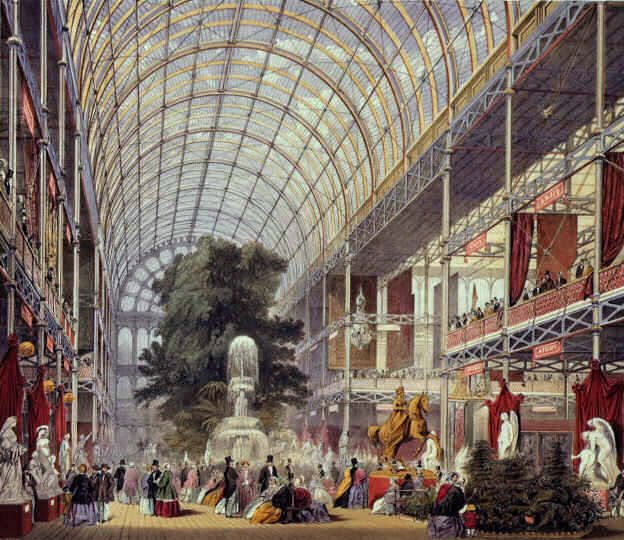 Crystal Palace:British Ingenuity on Display
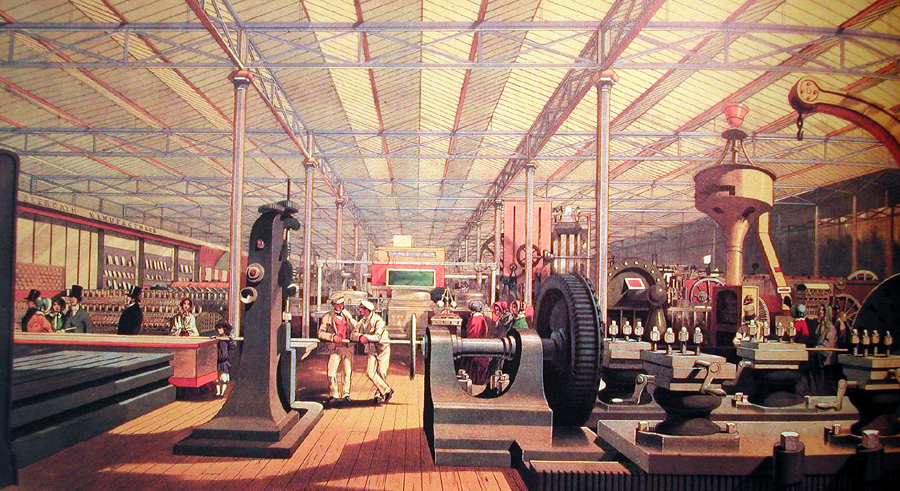 Crystal Palace:American Pavilion
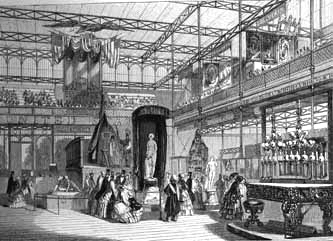 The "Haves":
Bourgeois Life
Thrived on the
 Luxuries of the
Industrial Revolution
19c Bourgeoisie:  The Industrial Nouveau Riche
Criticism of the New Bourgeoisie
Stereotype of the Factory Owner
“Upstairs”/“Downstairs” Life
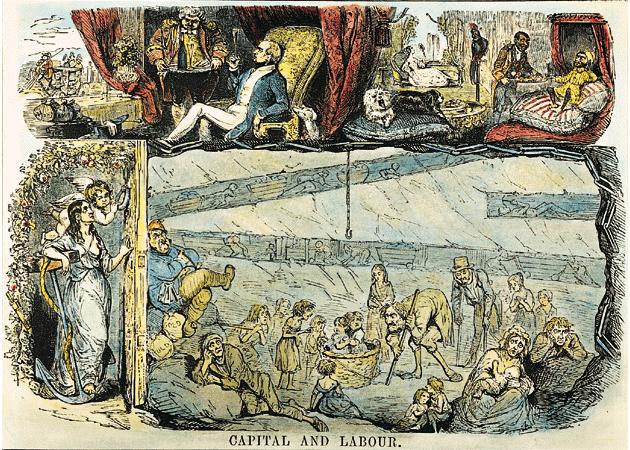 The "Have-Nots":
The Poor,
The Over-Worked,
& the Destitute
Factory Wages in Lancashire, 1830
Industrial Staffordshire
Problems of Polution
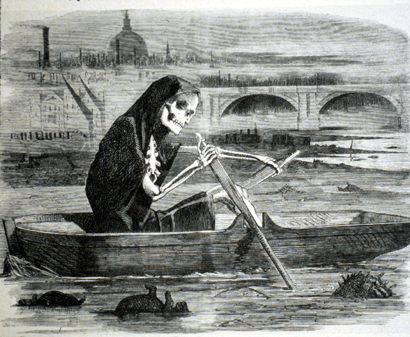 The Silent Highwayman - 1858
The New Industrial City
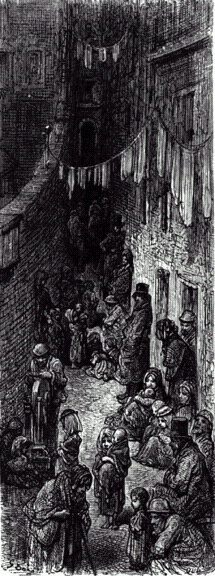 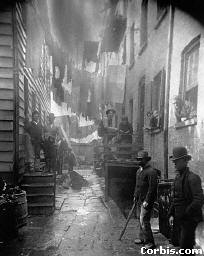 Early-19c Londonby Gustave Dore
Worker Housing in Manchester
Factory Workers at Home
Workers Housing in Newcastle Today
The Life of the New Urban Poor: A Dickensian Nightmare!
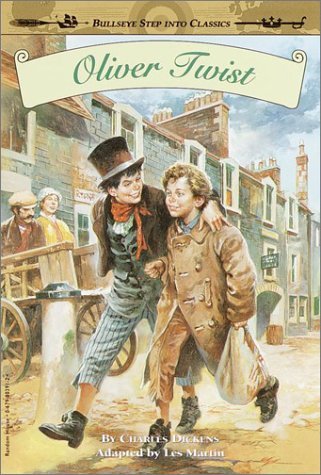 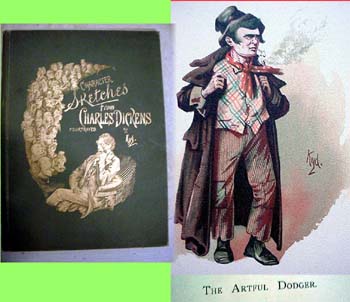 Private Charities: Soup Kitchens
Private Charities:  The “Lady Bountifuls”
Protests / Reformers
The Luddites: 1811-1816
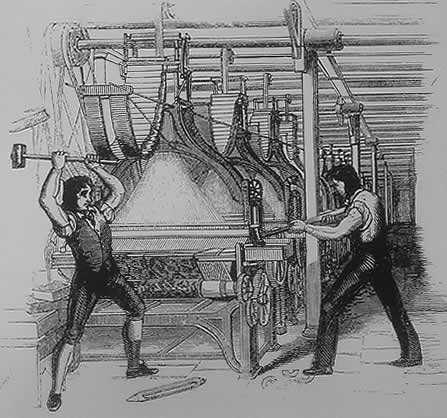 Attacks on the “frames” [power looms].
Ned Ludd [a mythical figure supposed to live in Sherwood Forest]
The Luddite Triangle
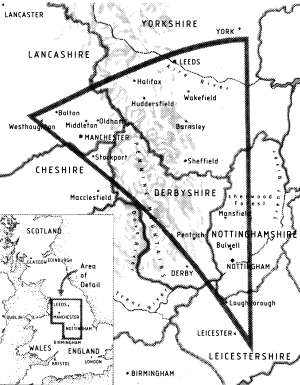 The Luddites
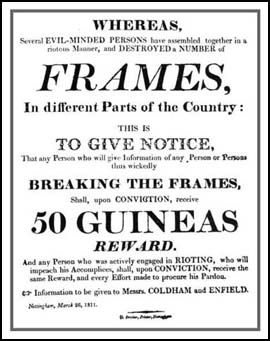 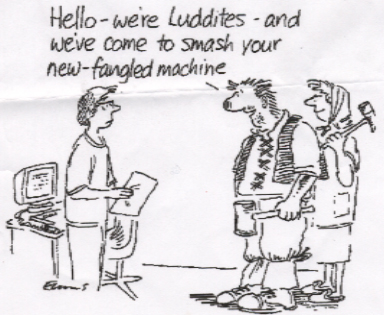 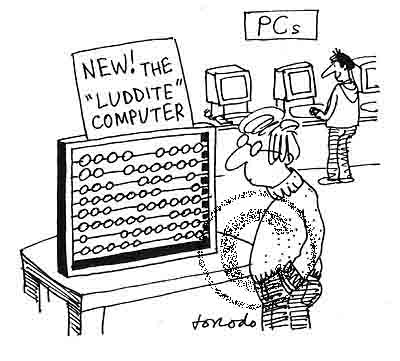 The Neo-Luddites Today
Peterloo Massacre, 1819
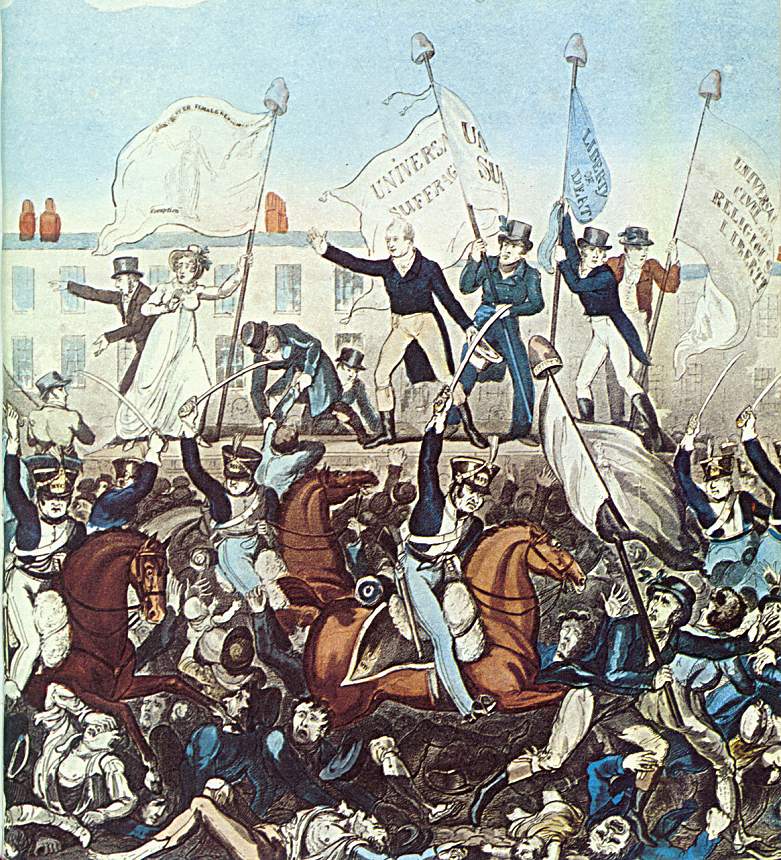 BritishSoldiers Fire on BritishWorkers:Let us die like men, and not be sold like slaves!
The Chartists
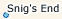 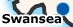 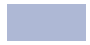 The “Peoples’ Charter”
Drafted in 1838 by William Lovett.
Radical campaign for Parliamentary reform of the inequalities created by the Reform Bill of 1832.
Votes for all men.
Equal electoral districts.
Abolition of the requirement that Members of Parliament [MPs] be property owners.
Payment for Members of Parliament.
Annual general elections.
The secret ballot.
Anti-Corn Law League, 1845
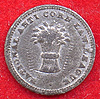 Give manufactures more outlets for their products.
Expand employment.
Lower the price of bread.
Make British agriculture more efficient and productive.
Expose trade and agriculture to foreign competition.
Promote international peace through trade contact.
New Ways
of
Thinking
Thomas Malthus
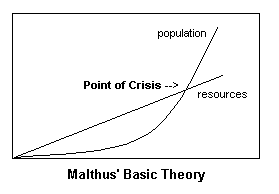 Population growth willoutpace the food supply.
War, disease, or faminecould control population.
The poor should have less children.
Food supply will then keep up with population.
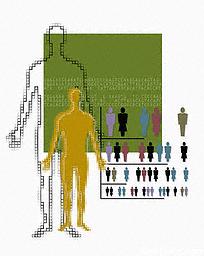 David Ricardo
“Iron Law of Wages.”
When wages are high,workers have morechildren.
More children create alarge labor surplus thatdepresses wages.
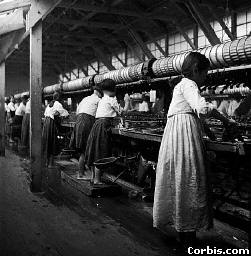 The Utilitarians:Jeremy Bentham & John Stuart Mill
The goal of society is the greatest good for the greatest number.
There is a role to play for government intervention to provide some social safetynet.
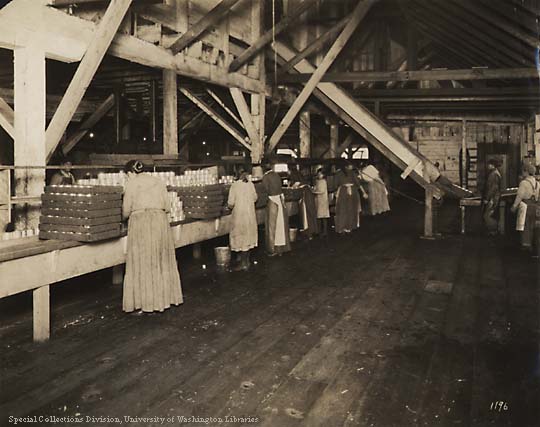 Jeremy Bentham
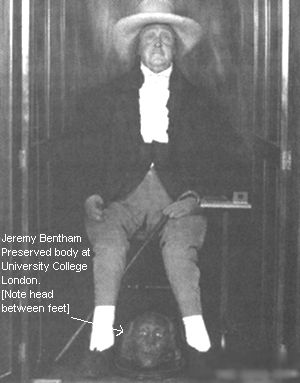 The Socialists:  Utopians & Marxists
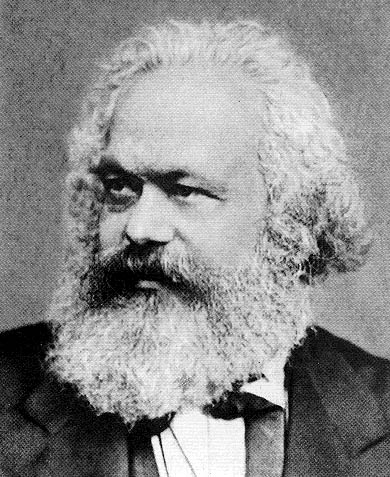 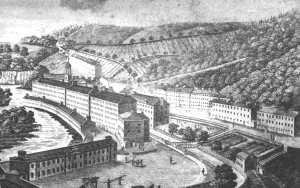 People as a society would operate and own themeans of production, not individuals.
Their goal was a society that benefited everyone, not just a rich, well-connected few.
Tried to build perfect communities [utopias].
Br. Govt. Response
to the Dislocation
Created by
Industrialization
Government Response
Abolition of slavery in the coloniesin 1832 [to raise wages in Britain].
Sadler Commission to look intoworking conditions
Factory Act [1833] – child labor.
New Poor Law [1834] – indoor relief.
Poor houses.
Reform Bill [1832] – broadens thevote for the cities.
British Reform Bill of 1832
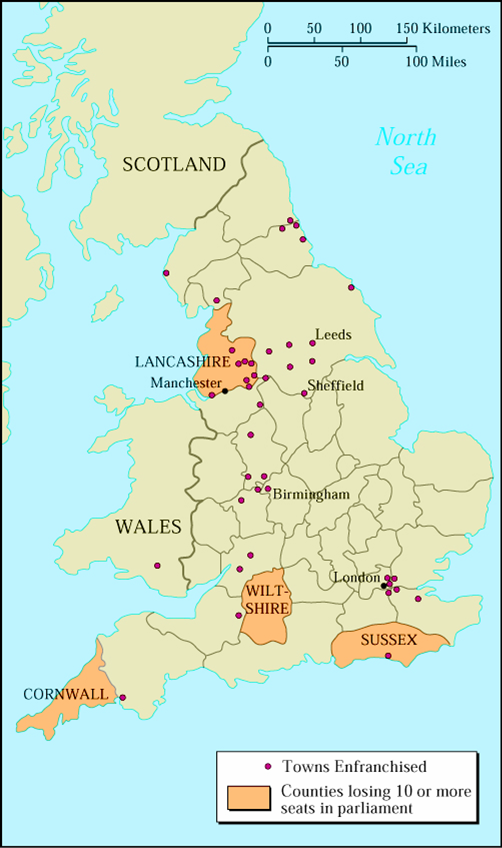 British Reform Bills
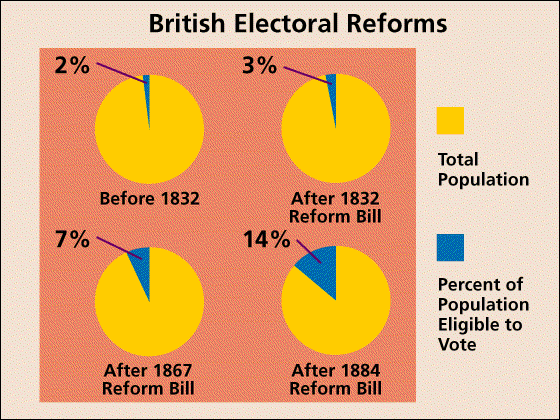